Implementation of non-linear optics in accelerators
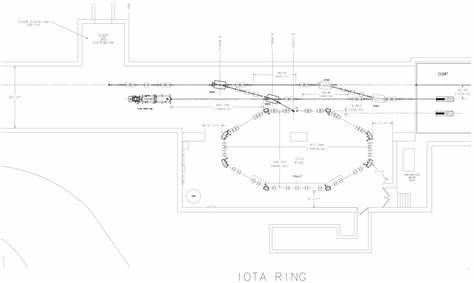 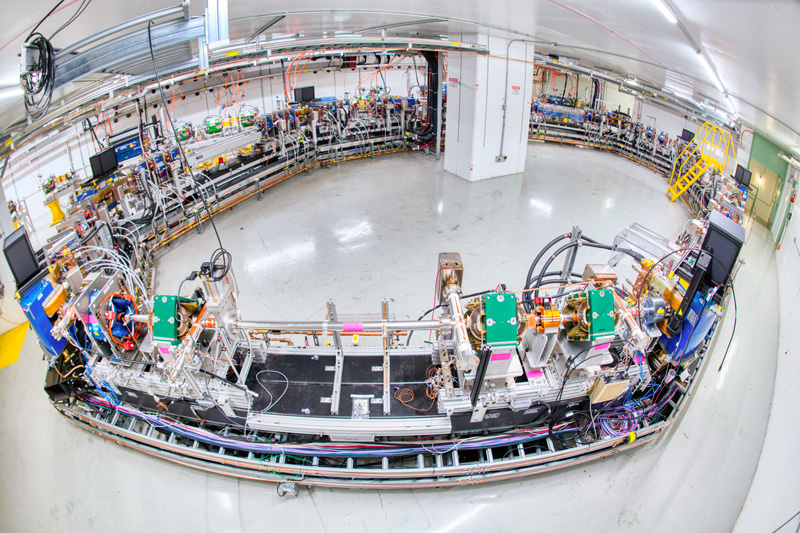 Lazare Osmanov
Supervisor: Nilanjan Barenjee
Main goal
Modification of McMillan lens
McMillan lens
Electron lens beam (10 keV)
Main beam
150 MeV e-/2.5 MeV p+
y
s
Beams interact with each other
x
Main beam focuses
System is integrable in 4D
System is not integrable in 6D
Non-linear integrable system in accelerator
What is integrable system at all?
y
s
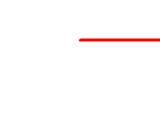 Degrees of freedom: 2
Number of conserved quantities: 1
x
Not integrable
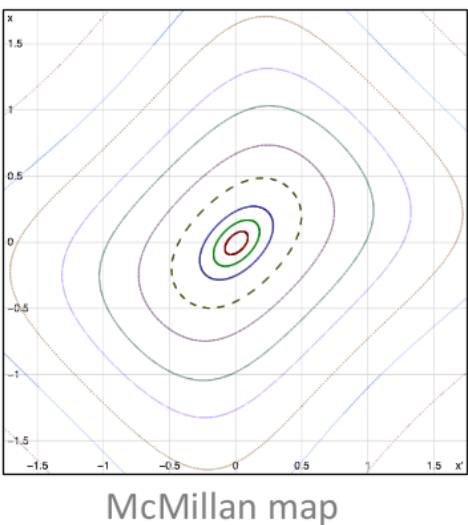 McMillan map
AI Poincare
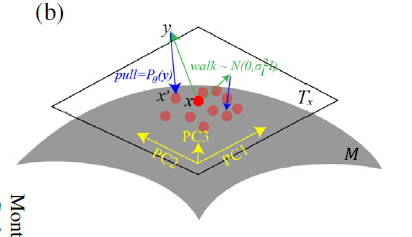 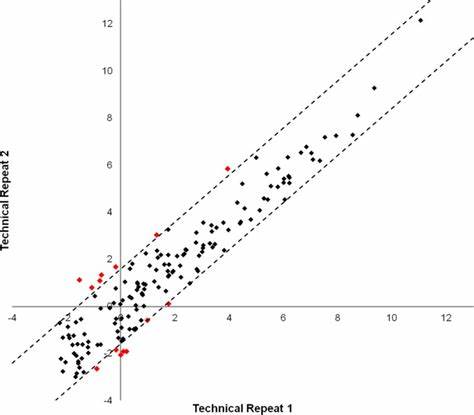 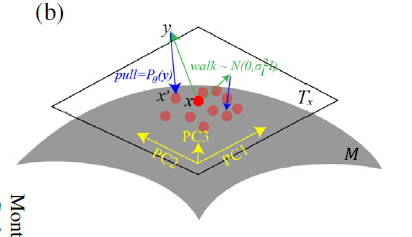 PCA
We get rid of linear conserved quantities
Adam
Calculation of information less eigenvectors
Conserved quantities
Plans
AI Poincare
Map in 6D
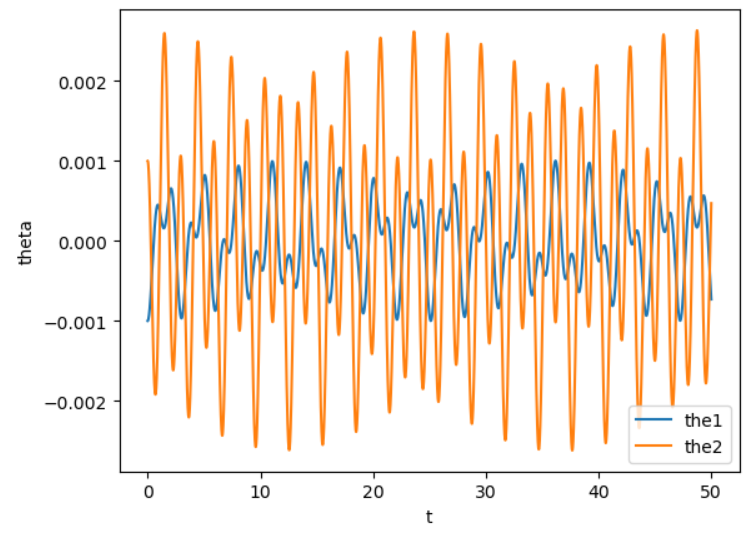 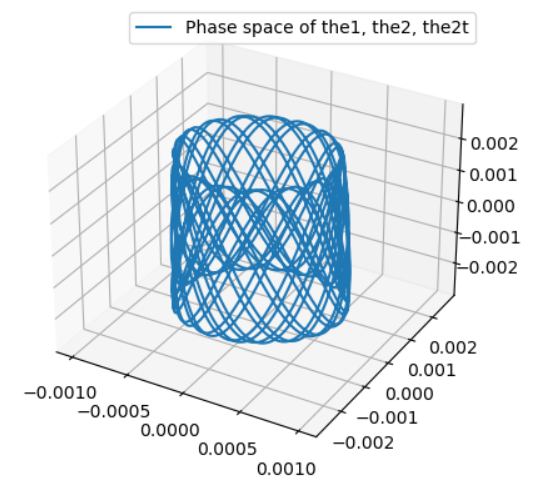 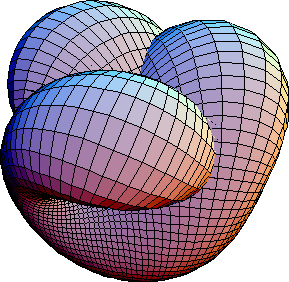 How does actually AI Poincare works
Thanks for the attention
PCA
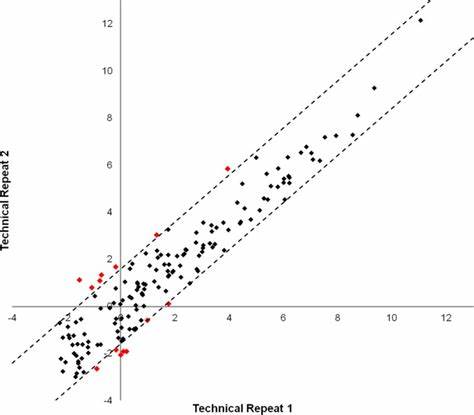 If eigenvalue is too small we decrease the dimension